Figure 5. IFT88 distribution in cilia. Immunofluorescence microscopy of SRPS and control ciliated cells stained with ...
Hum Mol Genet, Volume 25, Issue 18, 15 September 2016, Pages 4012–4020, https://doi.org/10.1093/hmg/ddw241
The content of this slide may be subject to copyright: please see the slide notes for details.
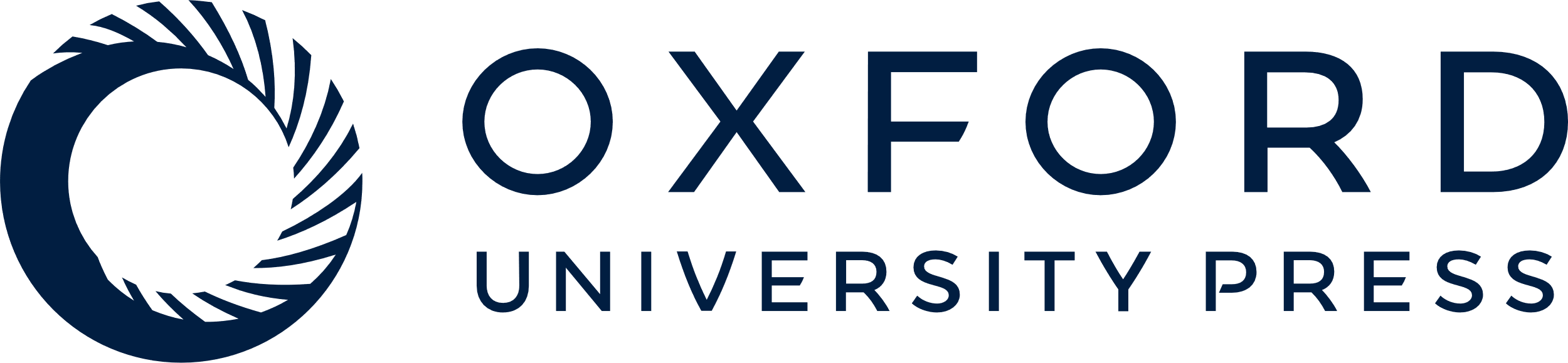 [Speaker Notes: Figure 5. IFT88 distribution in cilia. Immunofluorescence microscopy of SRPS and control ciliated cells stained with mouse anti-acetylated α-tubulin (red) and rabbit anti-IFT88 (green). The IFT88 signal was enriched at the basal bodies (single arrowhead) and tips of cilia (double arrowheads) in controls while in SRPS cells it could not be detected above background. Boxed regions are expanded at the bottom and separated into single signal panels with anti-acetylated α-tubulin (red) and anti-IFT88 (green). Scale bars represent 20 μm in the upper panels and 1 μm in the insets.


Unless provided in the caption above, the following copyright applies to the content of this slide: © The Author 2016. Published by Oxford University Press. All rights reserved. For Permissions, please email: journals.permissions@oup.com]